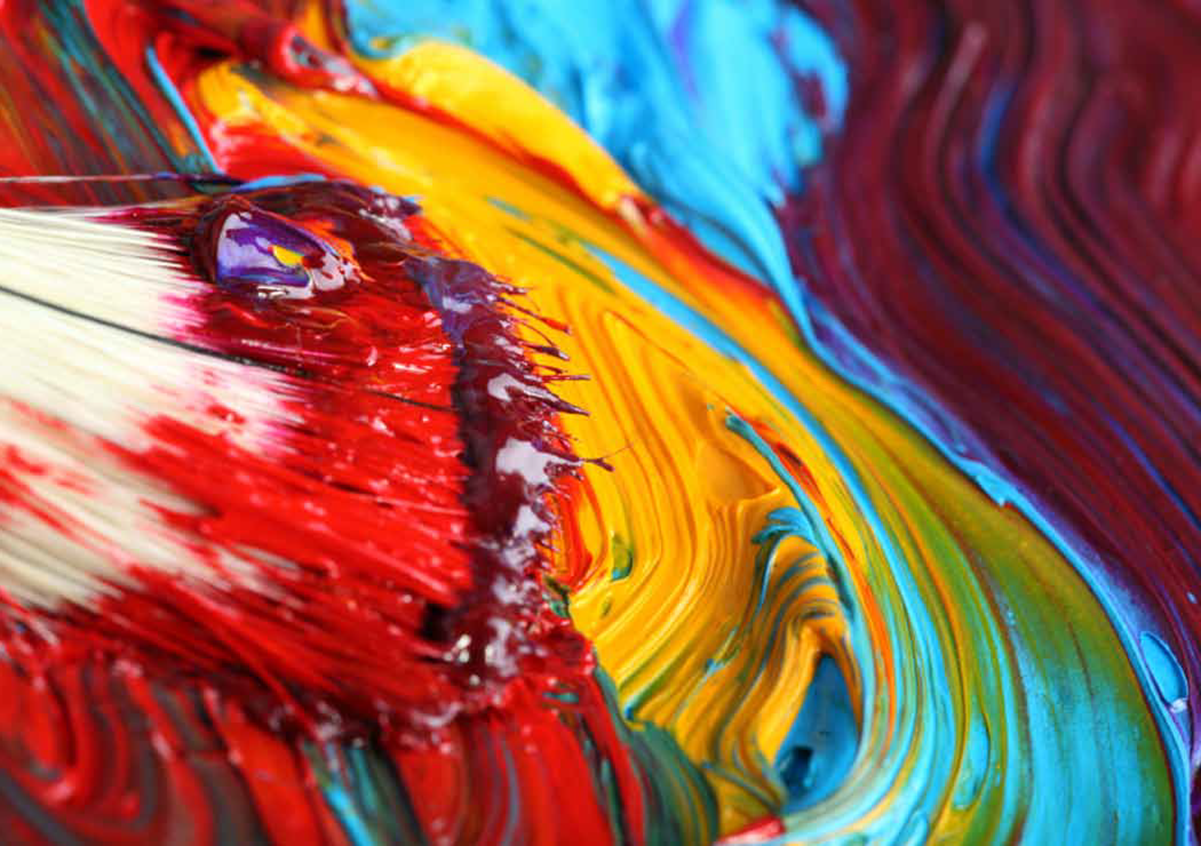 Van het hart:
Stelling:
Over 10 jaar is de zorg voor ouderen niet meer gefragmenteerd, maar gaat verenigd te werk. 

Vraag:
Moet de ouderenpsychiatrie zich wel zo afscheiden?
JA
NEE
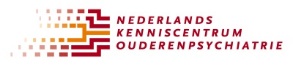 <nr>
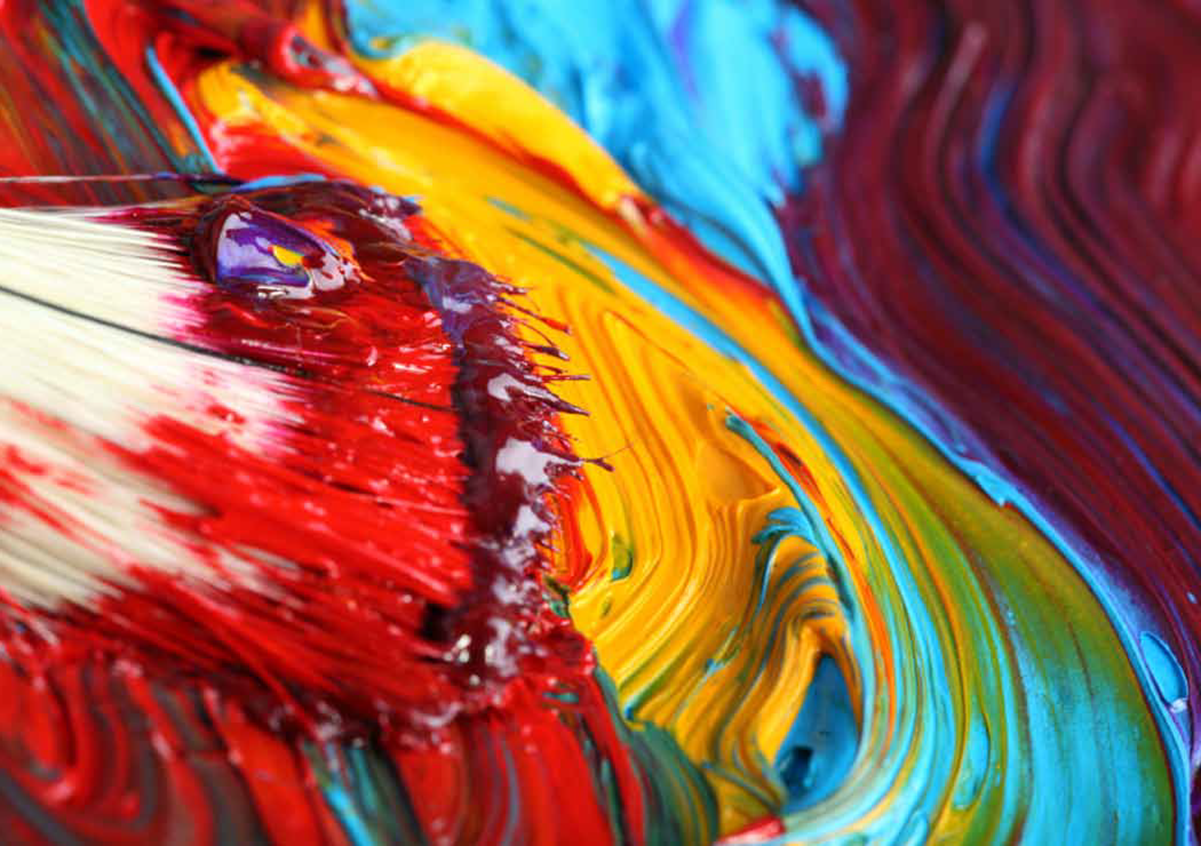 Generieke Module Ouderenmet psychische aandoeningen
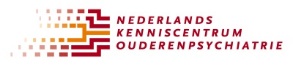 <nr>
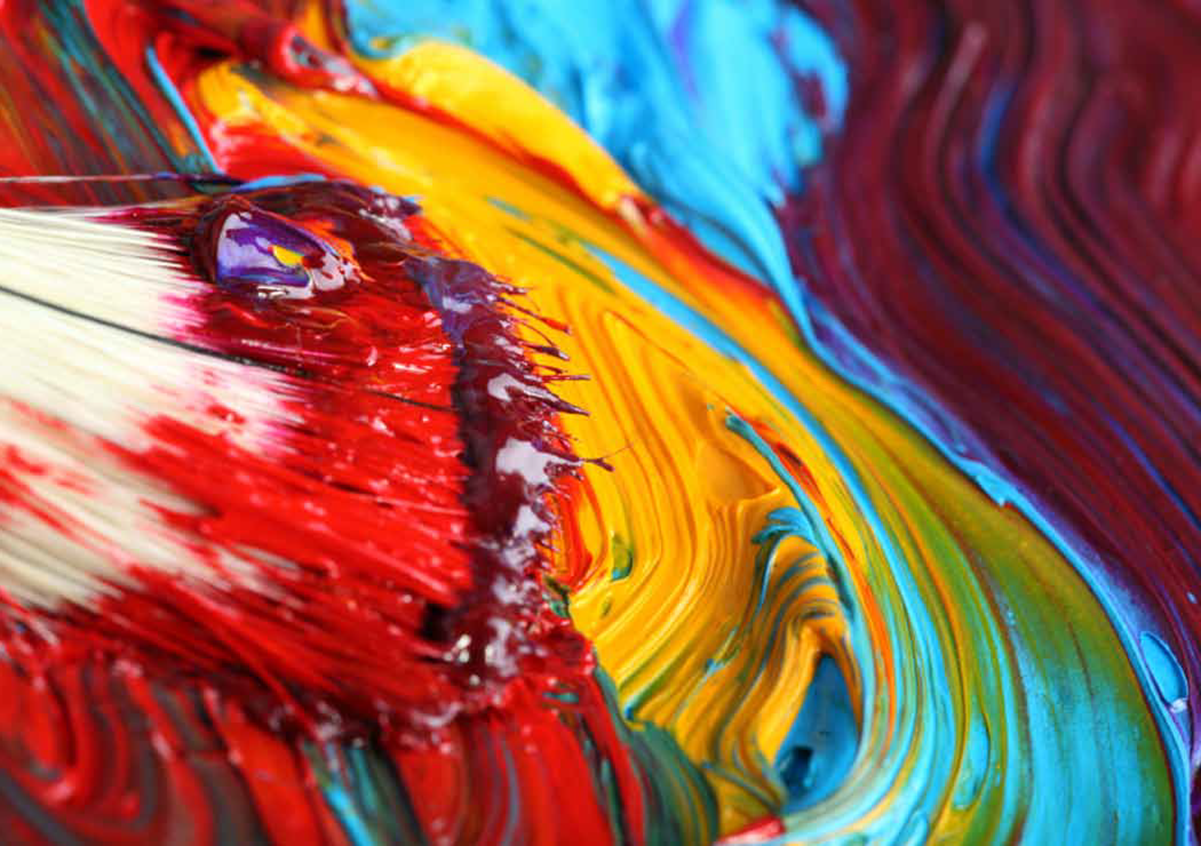 Van het hart:
Generieke Module Ouderen met psychische aandoeningen:
Een toegankelijk en goed afgestemd zorgaanbod waarin deskundigheid voorhanden is inzake:
Psychisch lijden
Somatische problemen
Zorgbehoefte
Dit is niet alleen essentieel voor het welzijn van de patiënt, maar is ook de sleutel tot het betaalbaar houden van zorg in de toekomst.
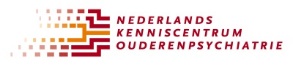 <nr>
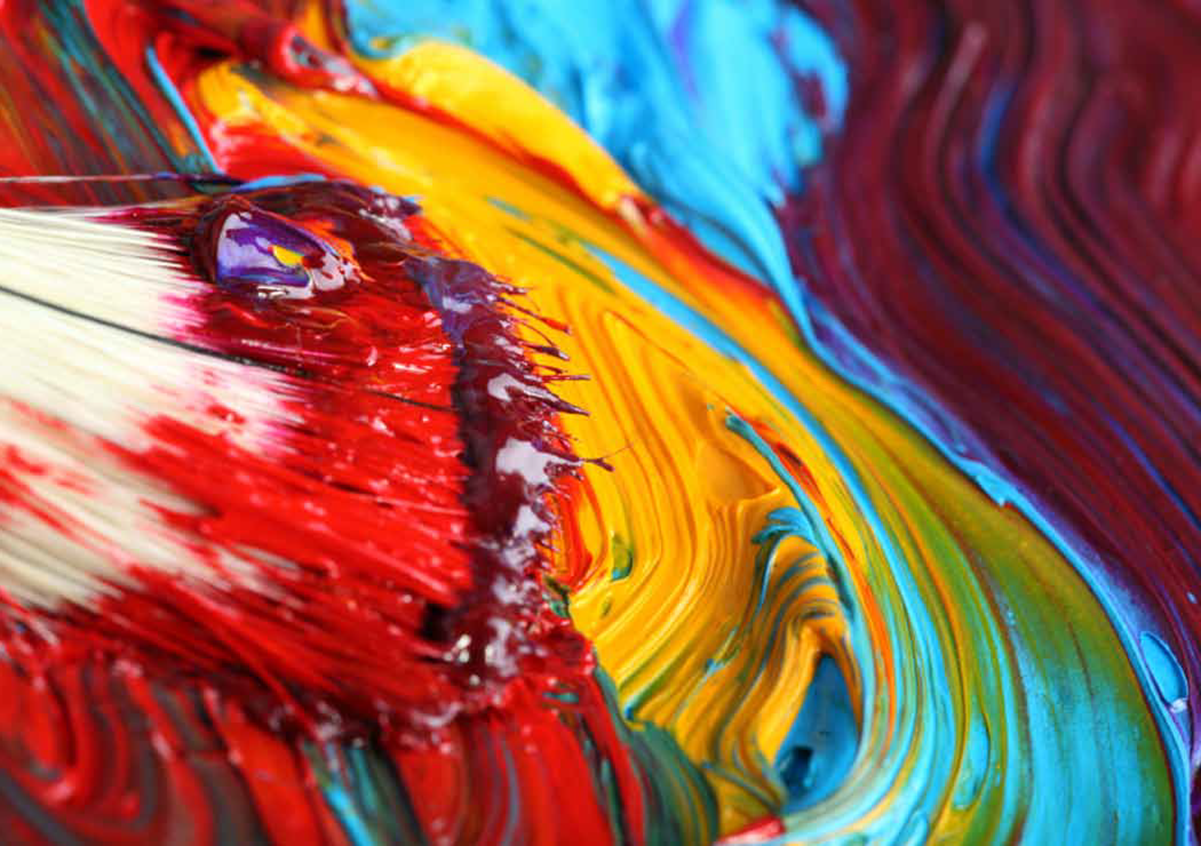 Van het hart:
Dat wil zeggen dat de ouderen de juiste hulp, op de juiste plaats en door de juiste zorgverlener(s) krijgen.
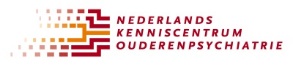 <nr>
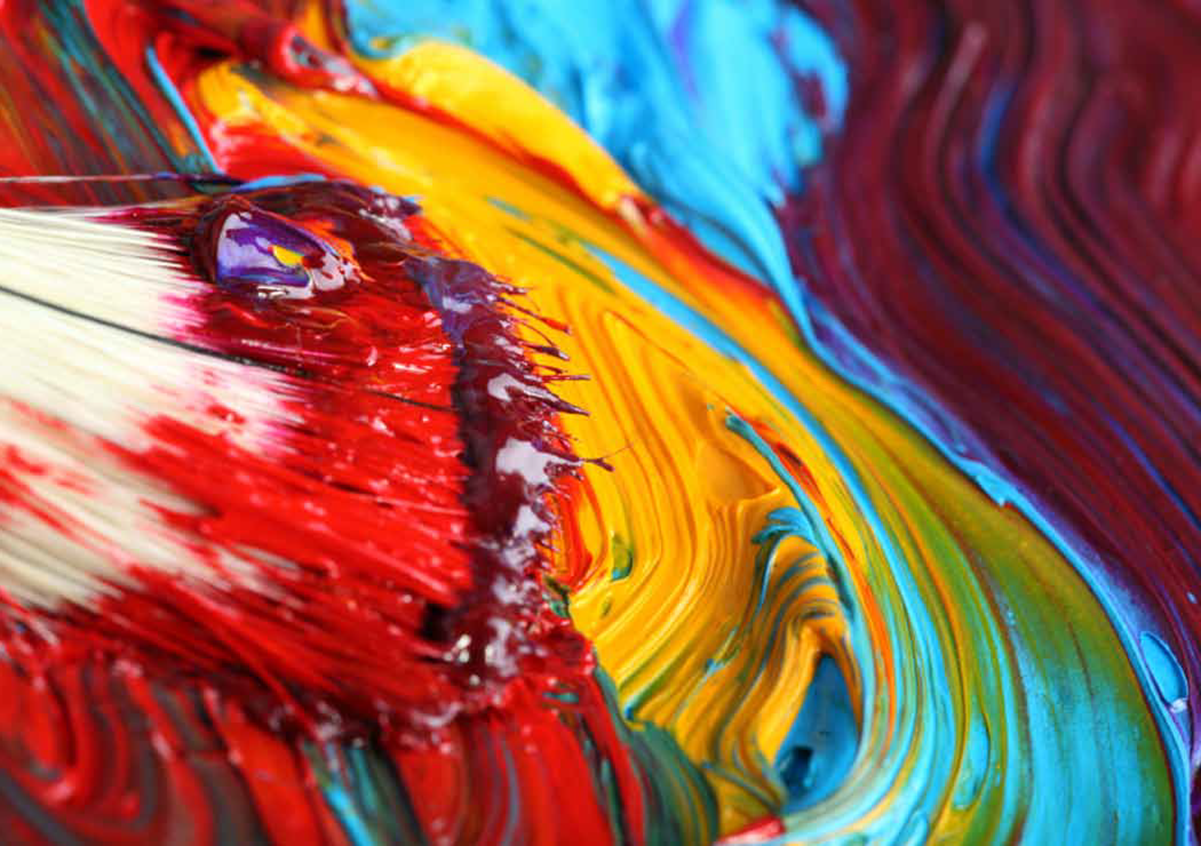 Van het hart:
Organisatie:
Er wordt aandacht besteed aan:
Betrokkenen, effectieve organisatie en samenwerking in de keten
Competenties 
Kwaliteitsbeleid 
Kosteneffectiviteit en financiering
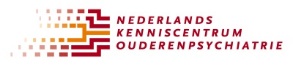 <nr>
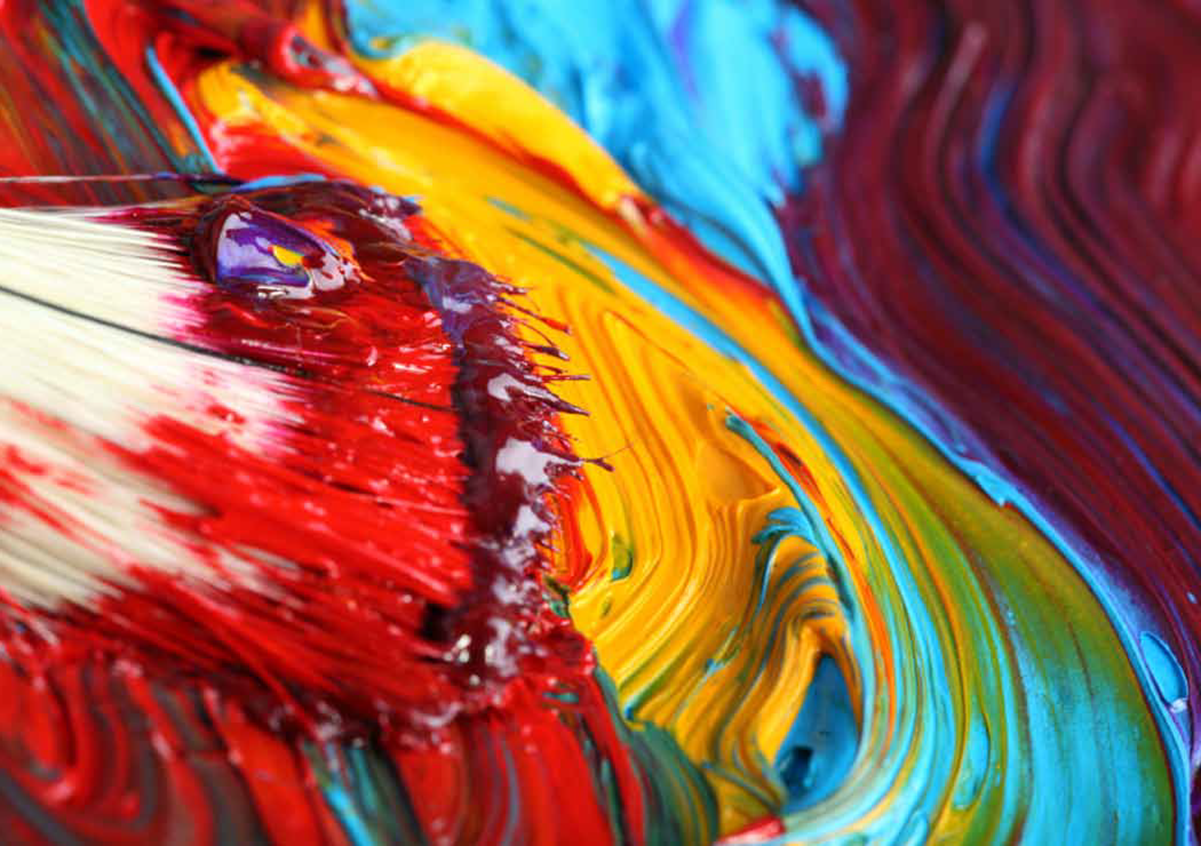 Van het hart:
Organisatie:
Verdeeld naar locatie:
Thuis
Algemeen ziekenhuis
GGZ
V&V
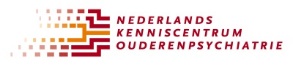 <nr>
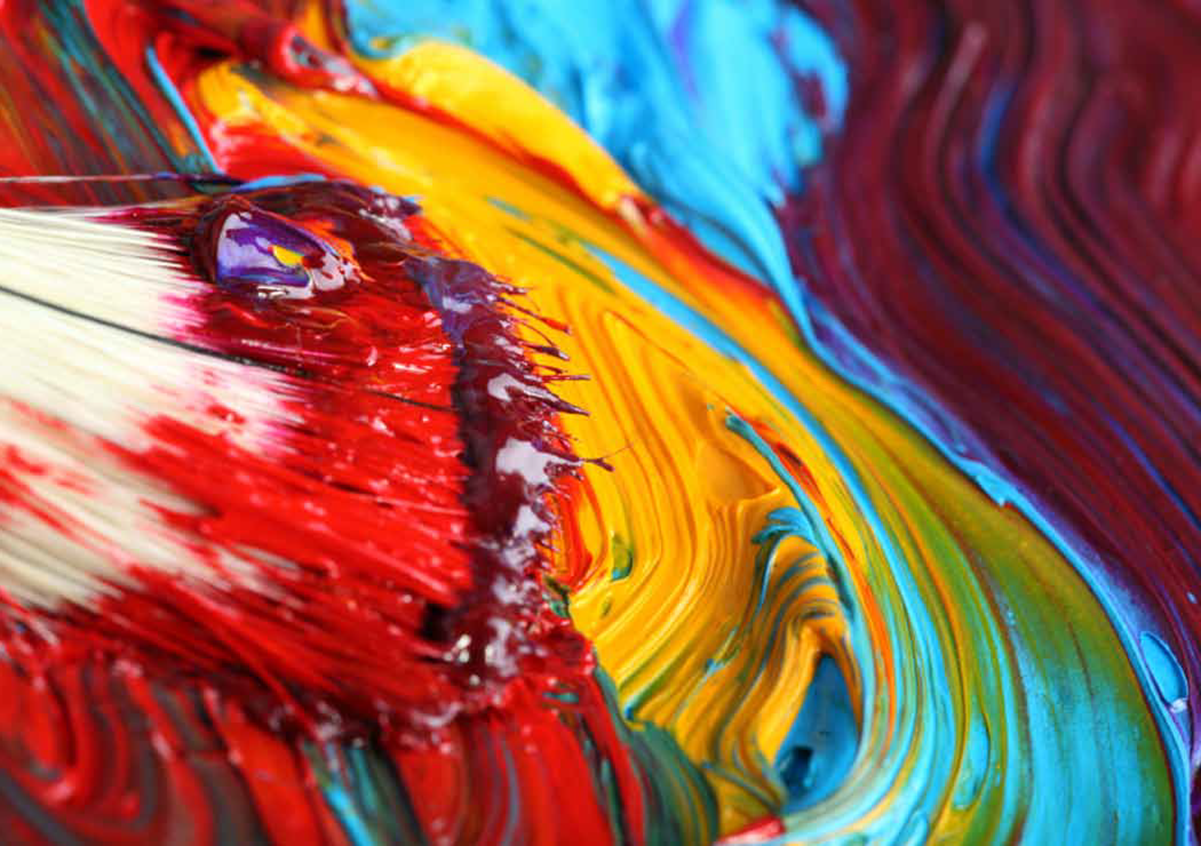 Van het hart:
Samenwerking in de keten is essentieel om een aantal doelstellingen te realiseren, die in de praktijk niet vanzelfsprekend blijken te zijn.
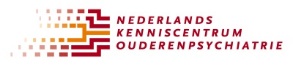 <nr>
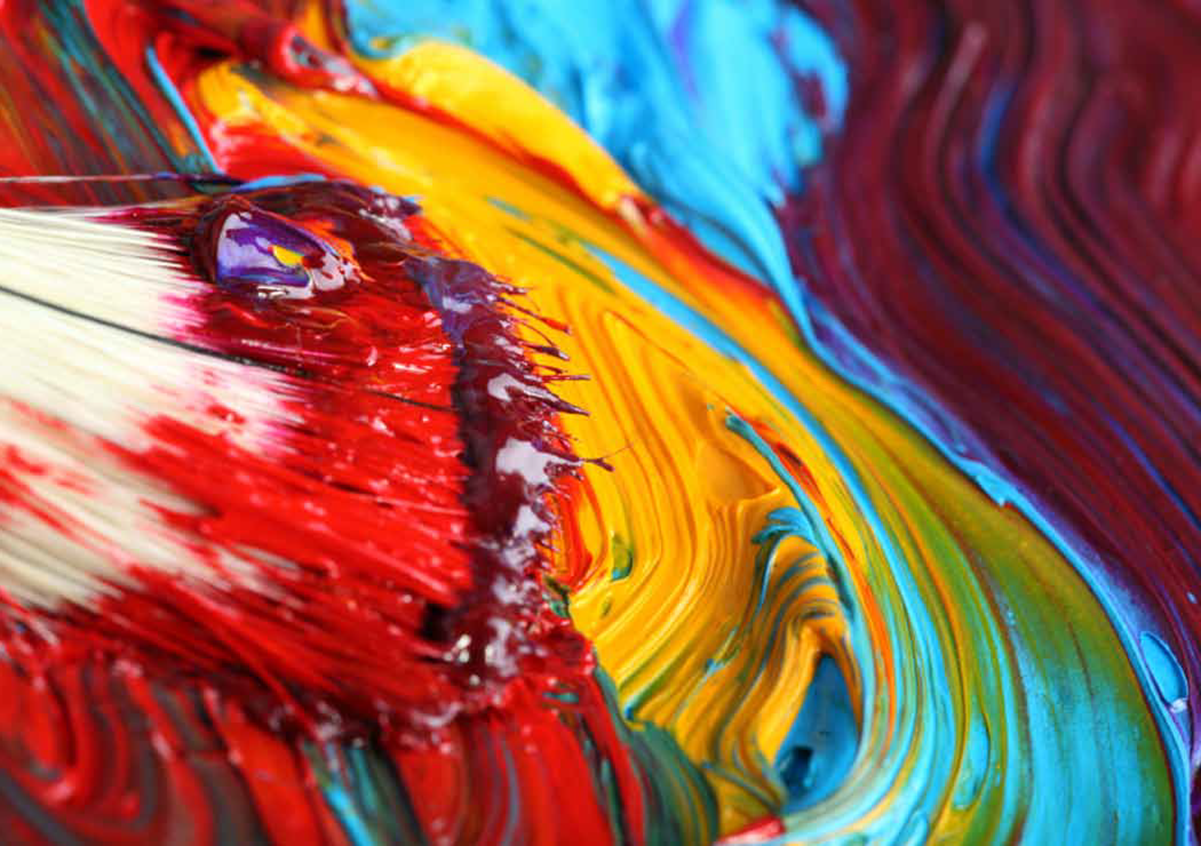 Van het hart:
Doelstellingen:
De zorg(voorzieningen) moet(en) voor alle (kwetsbare) ouderen toegankelijk zijn; 
De zorg(voorzieningen) moet(en) laagdrempelig zijn; 
Er moet sprake zijn van continuïteit in de zorgverlening; 
Er moet een duurzame visie en financiering zijn vanuit overheid en zorgverzekeraar.
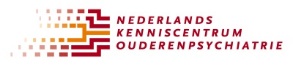 <nr>
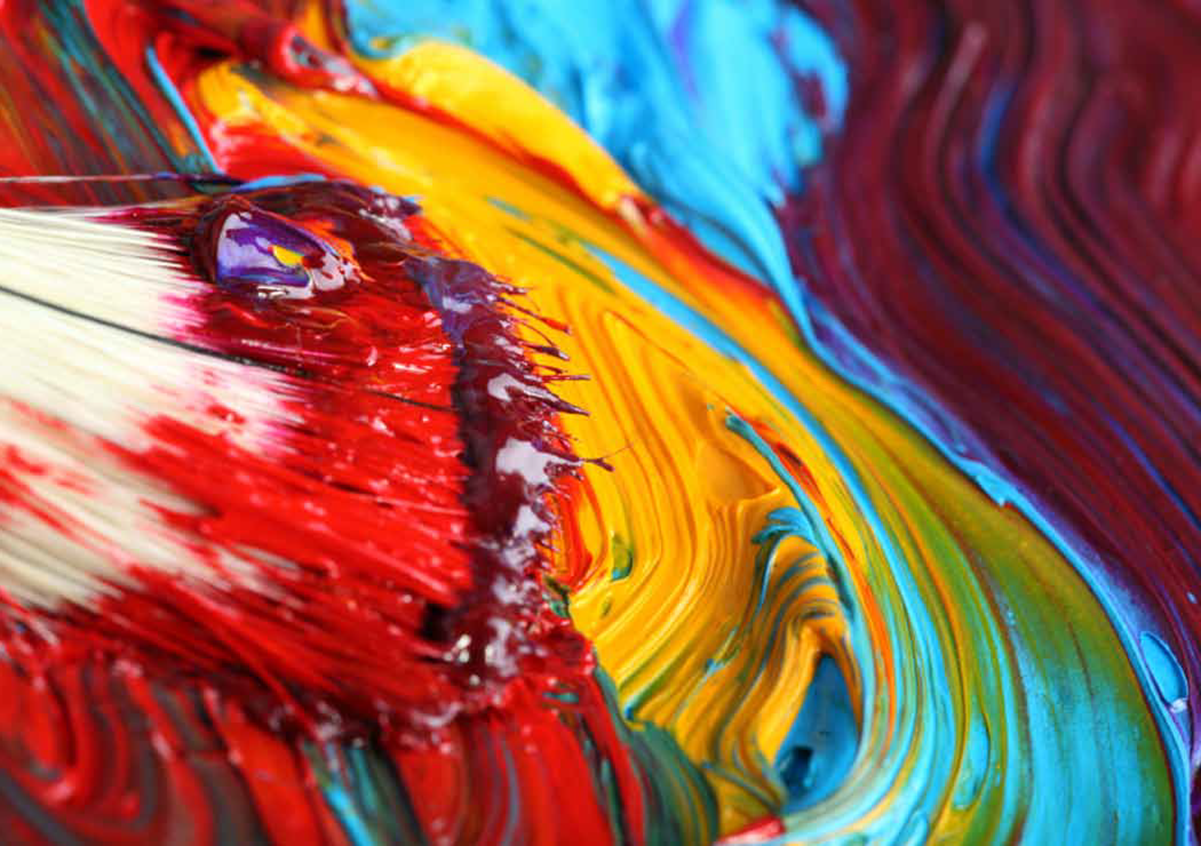 Van het hart:
Consultatie als speciaal aandachtspunt?
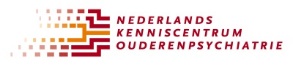 <nr>
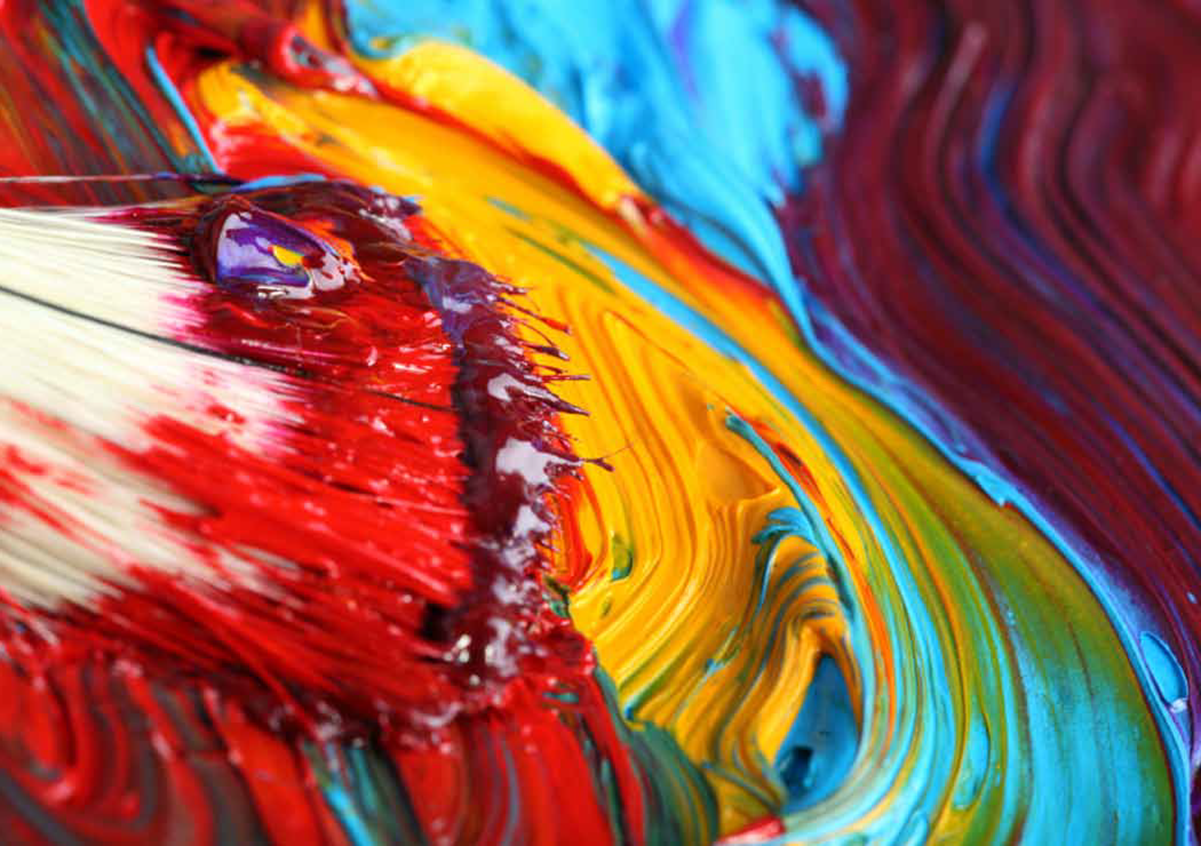 Van het hart:
Goede informatie uitwisseling:
Tussen de specialist ouderengeneeskunde, psychiater, klinisch geriater en andere medisch specialisten noodzakelijk, evenals tussen het verplegend en verzorgend personeel, psychologen, verpleegkundigen en vaktherapeuten.
Goede afspraken over consultatie en medebehandeling, zowel voor somatische als psychische problemen.
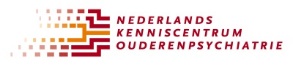 <nr>
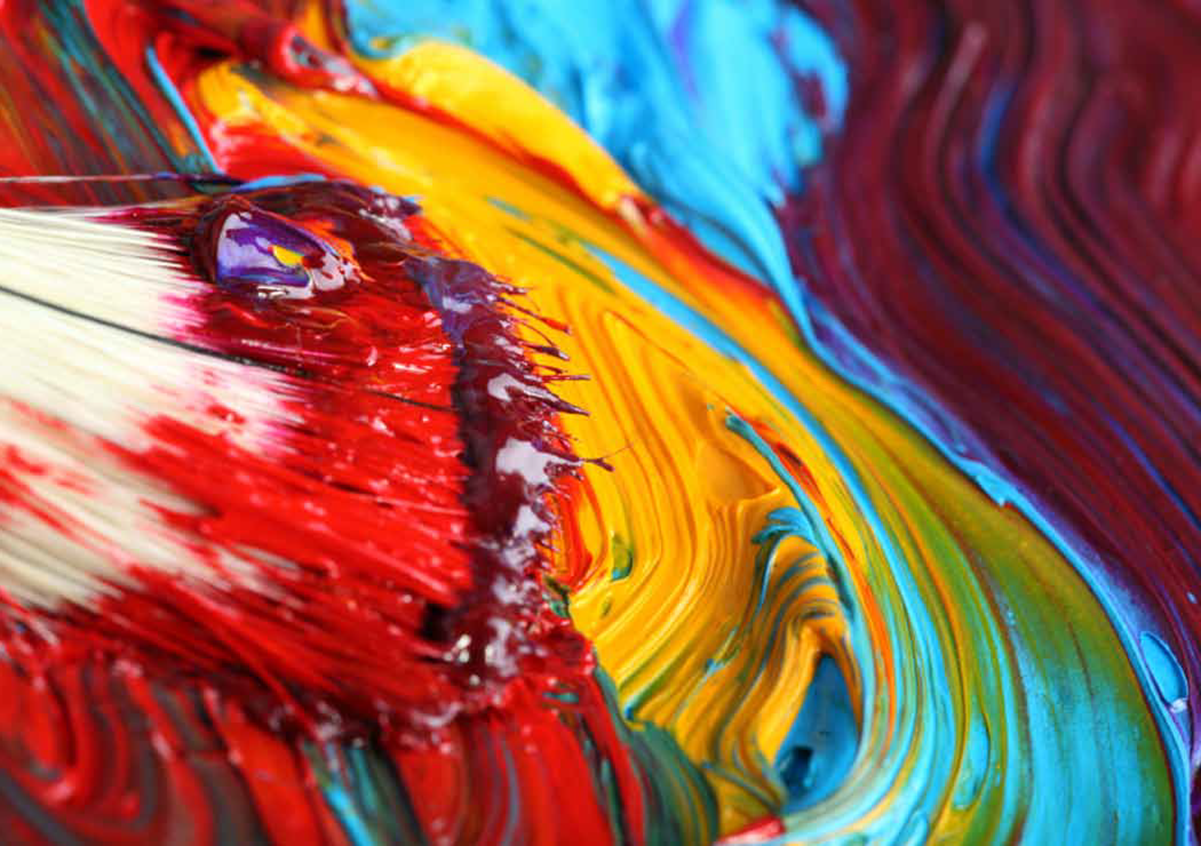 Van het hart:
Onderzoek liet zien dat met een relatief eenvoudige interventie veel vooruitgang kon worden geboekt.
met afname van agitatie, prikkelbaarheid, ontremming en psychotische symptomen.

Een mogelijke verklaring voor het grote effect → 
De gebruikte consultatievorm: structureel, multidisciplinair en langer durend.
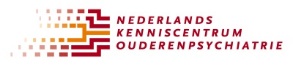 <nr>
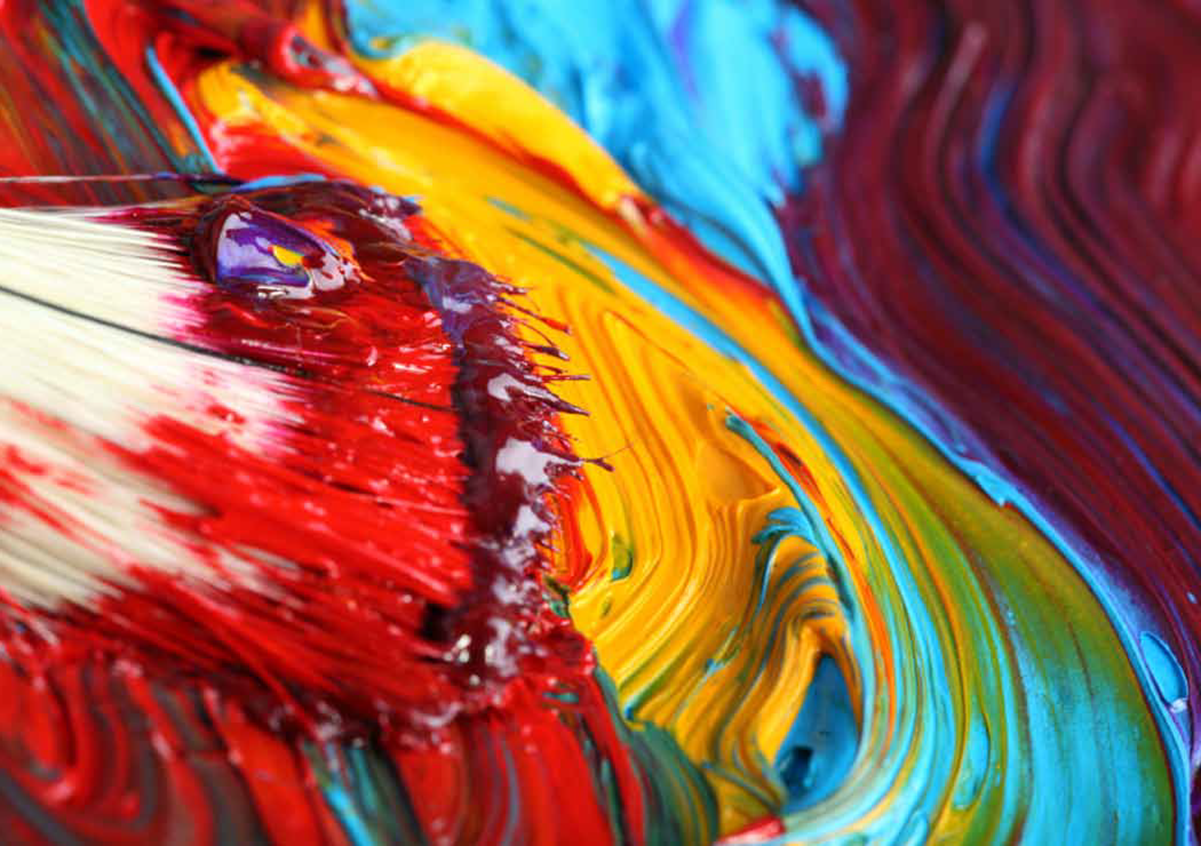 Van het hart:
Verschillende bronnen van financiering vormen een extra uitdaging om de best passende zorgmodellen in de praktijk vorm te geven.
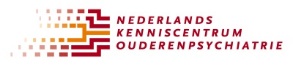 <nr>
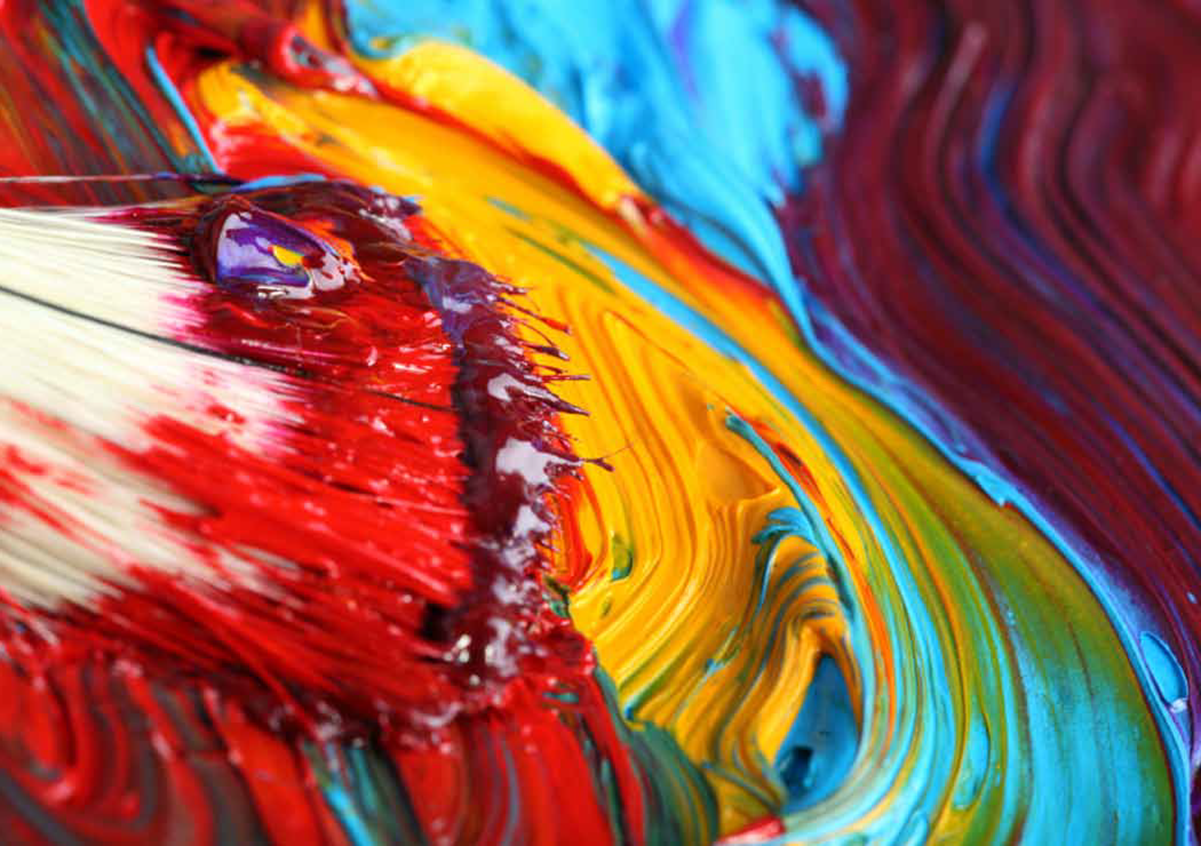 Van het hart:
Stelling:
Over 10 jaar is de zorg voor ouderen niet meer gefragmenteerd, maar gaat verenigd te werk. 

Vraag:
Moet de ouderenpsychiatrie zich wel zo afscheiden?
JA
NEE
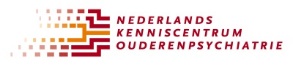 <nr>